ระบบหายใจ(Respiratory System)
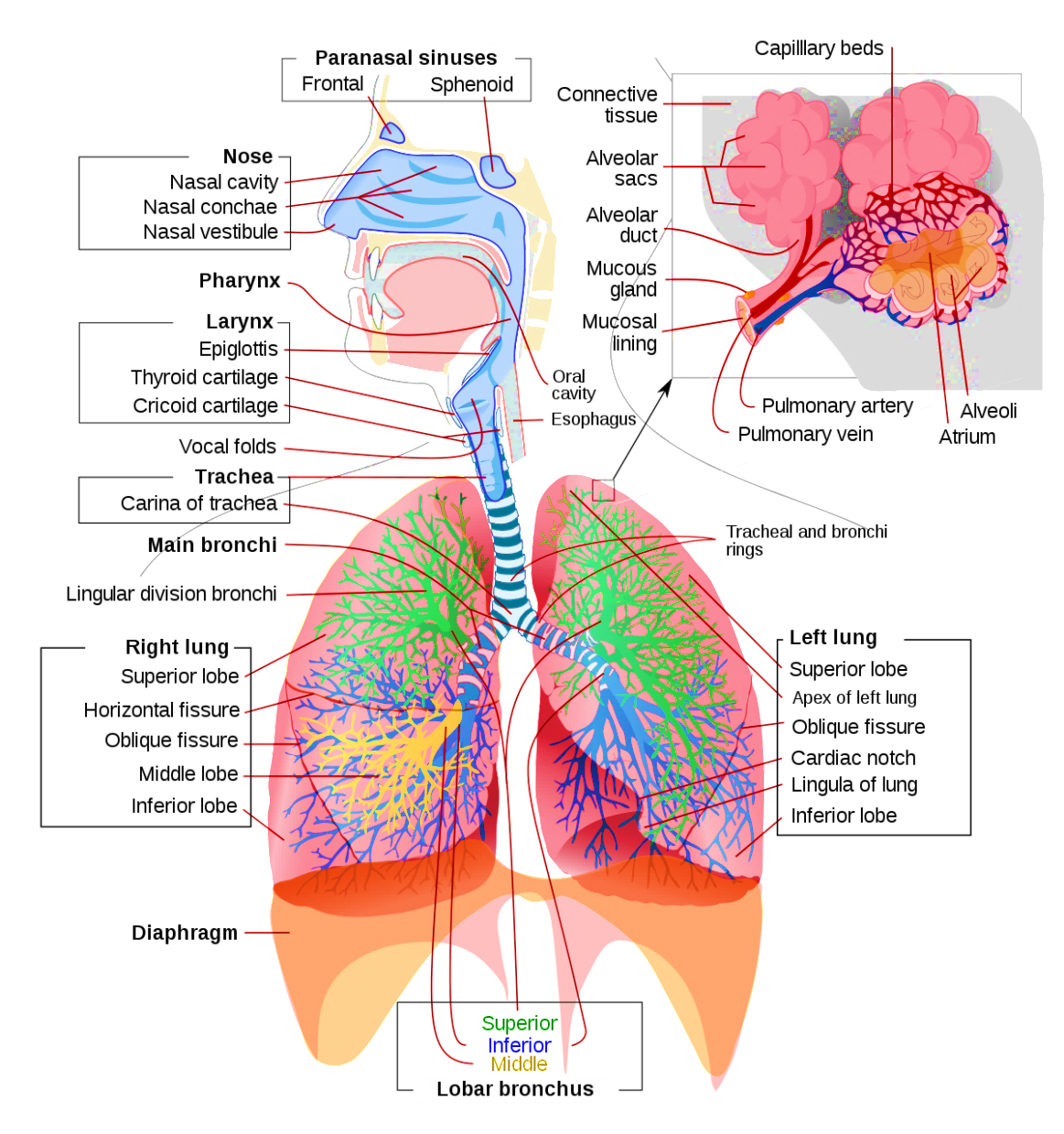 นางสาวพรทิพย์  จำลองเพลง
กลุ่มสารการเรียนรู้วิทยาศาสตร์
ตัวชี้วัด
ว 1.2 ม.2/1 ระบุอวัยวะ และบรรยายหน้าที่ของอวัยวะที่เกี่ยวข้องในระบบหายใจ
ว 1.2 ม.2/2 อธิบายกลไกการหายใจเข้าและออก โดยใช้แบบจำลอง รวมทั้งอธิบายกระบวนการแลกเปลี่ยนแก๊ส
ว 1.2 ม.2/3 ตระหนักถึงความสำคัญของระบบหายใจโดยการบอกแนวทางในการดูแลรักษาอวัยวะในระบบหายใจให้ทำงานเป็นปกติ
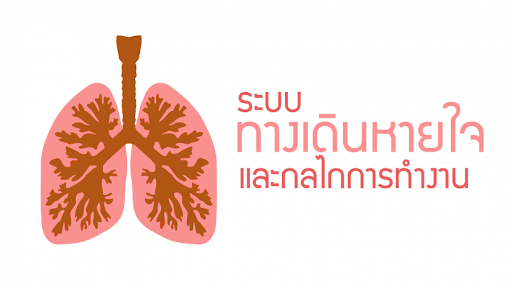 ระบบหายใจ (Respiratory System)
คือ ระบบที่ร่างกายแลกเปลี่ยนแก๊ส โดยร่างกายจะรับ O2 ที่อยู่ภายนอกเข้าสู่ร่างกาย และขับ CO2 ออกจากร่างกาย
เป็นกระบวนการสลายสารอาหาร เพื่อให้เกิดพลังงานภายในเซลล์ของสิ่งมีชีวิต  
อวัยวะที่สำคัญในระบบนี้ได้ แก่ จมูก  หลอดลม ปอด  กล้ามเนื้อกระบังลม และกระดูกซี่โครง
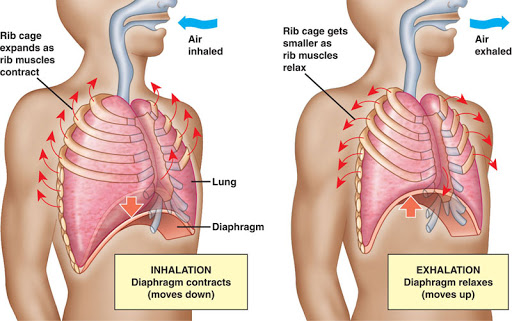 อวัยวะและหน้าที่ของอวัยวะในระบบหายใจ
Nose เป็นทางผ่านของอากาศ / ช่วยกรองฝุ่นละอองบางส่วนก่อนที่อากาศจะผ่านไปสู่อวัยวะส่วนอื่นๆ
Trachea เป็นทางผ่านของอากาศเพื่อนำอากาศเข้าสู่ปอด
Lung แลกเปลี่ยนแก๊ส
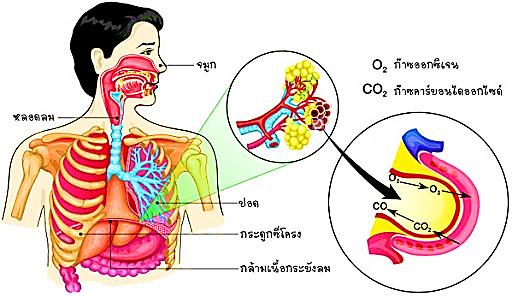 Ribs ขึ้น-ลงตามการหด/คลายตัวของกล้ามเนื้อขณะหายใจ
Diaphragm หด / คลายตัวขณะหายใจ
กระบวนการหายใจ
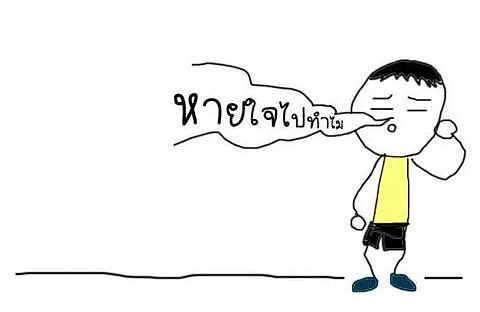 การสูดลมหายใจ
เกิดขึ้นเมื่ออากาศผ่านจมูก เข้าสู่โพรงจมูก ท่อลม ขั้วปอด และเข้าสู่ปอด
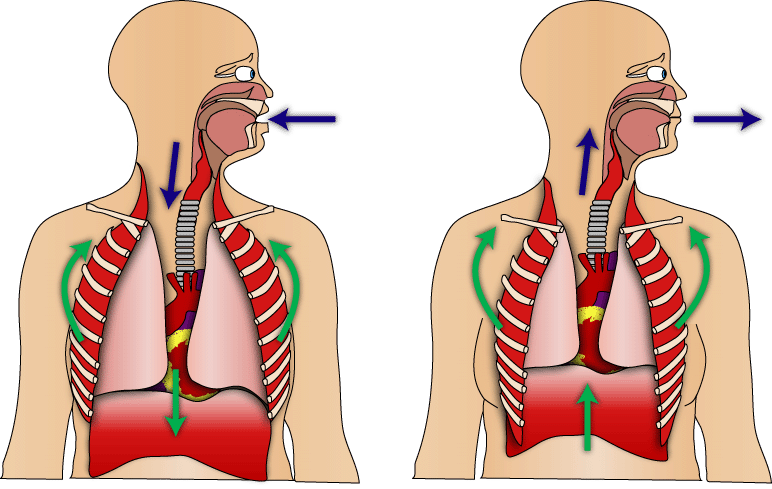 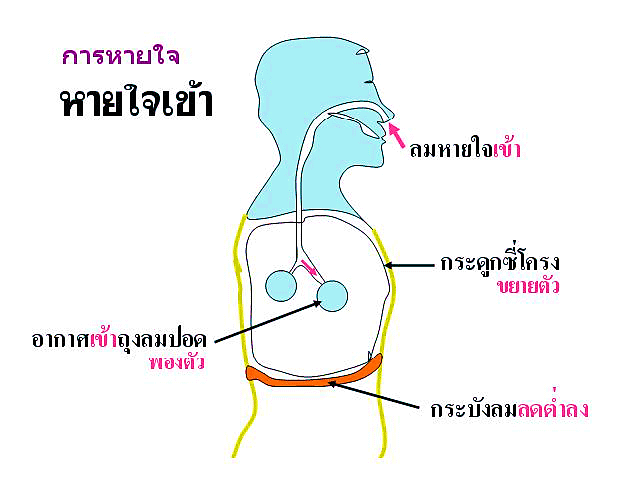 กระบังลม และกระดูกซี่โครง จะทำให้ปริมาตรของช่องอก เพิ่มหรือลด เมื่อกระบังลมเคลื่อนที่ต่ำลง และกระดูกซี่โครงขยาย ปริมาตรช่องอกจะเพิ่มขึ้น ความดันอากาศในช่องอกมีค่าน้อยลง จึงทำให้อากาศภายนอกเข้าทางหลอดลม และดันถุงลมปอดพองออก เรียกว่าลมหายใจเข้า
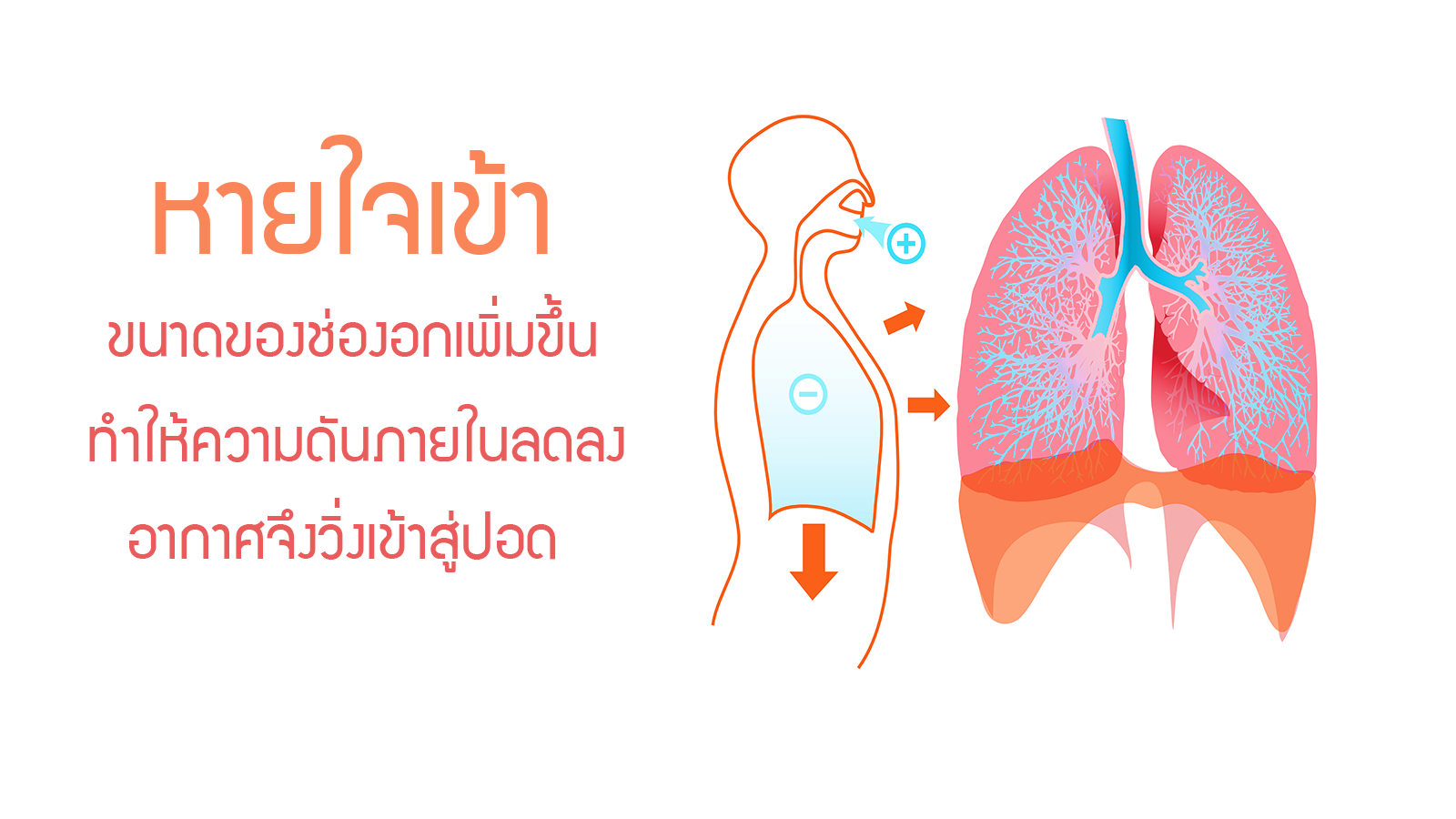 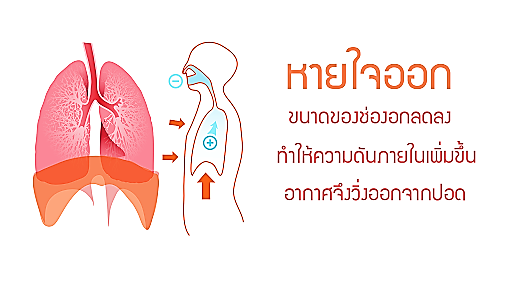 2. การแลกเปลี่ยนแก๊สระหว่างพื้นที่ผิวของปอดกับเลือด
ที่ปอดมีถุงลมเล็กๆห้อมล้อมด้วยหลอดเลือดฝอย
การแลกเปลี่ยนแก๊สเกิดขึ้นที่บริเวณ
ถุงลมในปอดกับหลอดเลือดฝอยรอบๆ
หลอดเลือดฝอยกับเนื้อเยื่อ
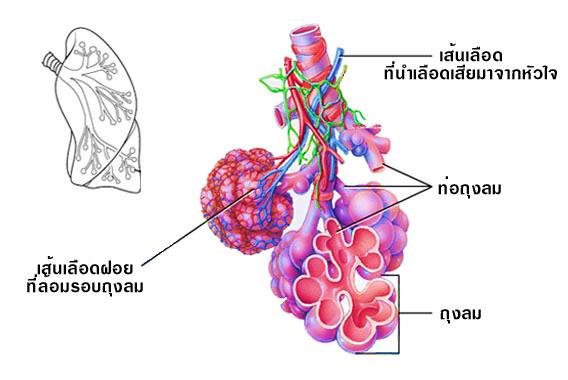 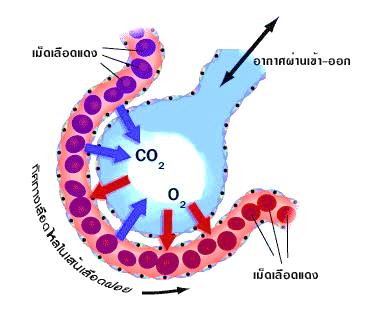 3. การแลกเปลี่ยนแก๊สระหว่างเลือดกับเซลล์ในร่างกาย
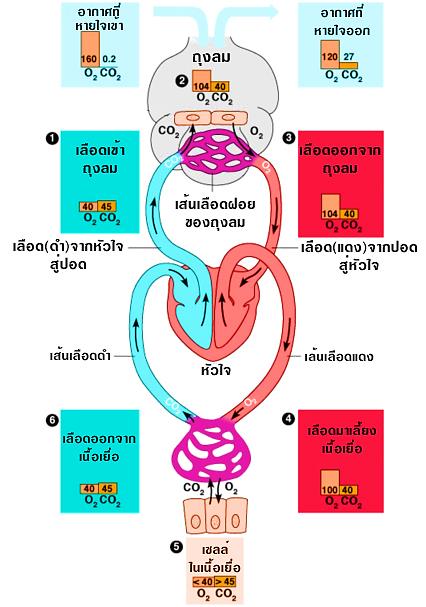 หัวใจสูบฉีดเลือดที่มี O2ไปยังเนื้อเยื่อทั่วร่างกาย


O2 แพร่เข้าสู่เซลล์ในเนื้อเยื่อต่างๆ


เกิดปฏิกิริยาเคมีได้ CO2 แพร่เข้าหลอดเลือด


ไหลเข้าสู่หัวใจ แล้วสูบฉีดไปยังหลอดเลือดฝอยรอบถุงลมในปอด
อาการที่เกี่ยวข้องกับการหายใจ
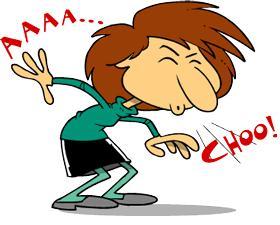 การจาม - หายใจเข้าลึกและหายใจออกทันที   เกิดจากร่างกายพยายามขับสิ่งแปลกปลอมออกนอกร่างกาย
การหาว - หายใจเข้ายาวและลึก เกิดจากร่างกายมีCO2สะสมอยู่ในเลือดมากเกินไปจึงต้องขับออก เพื่อรับ O2 เข้าปอดแทน
การสะอึก - กะบังลมหดตัวเป็นจังหวะ ขณะหดตัวอากาศจะถูกดันผ่านลงสู่ปอดทันที ทำให้เส้นเสียงสั่นเกิดเสียง
การไอ - หายใจเข้ายาวและออกอย่างรุนแรง เพื่อไม่ให้สิ่งแปลกปลอมหลุดเข้าไปในกล่องเสียงและหลอดลม
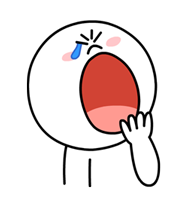 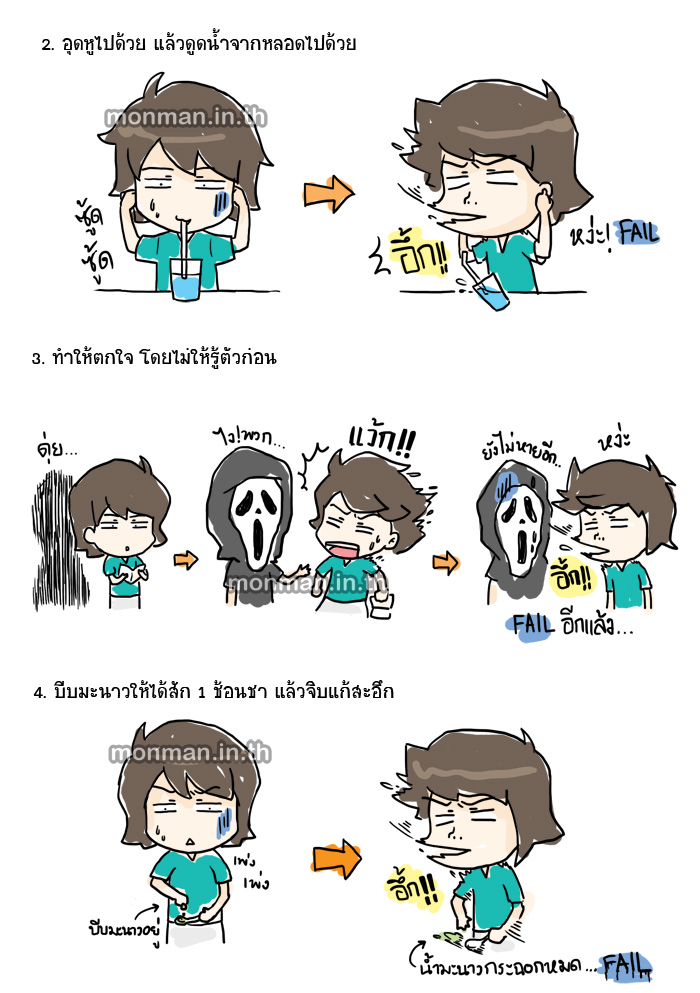 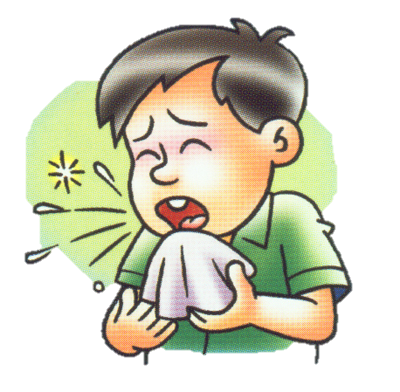 โรคที่เกี่ยวข้องกับระบบหายใจ
ถุงลมโป่งพอง
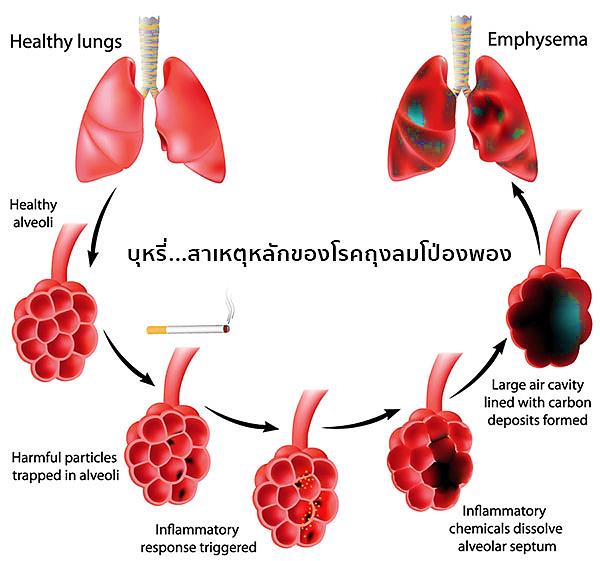 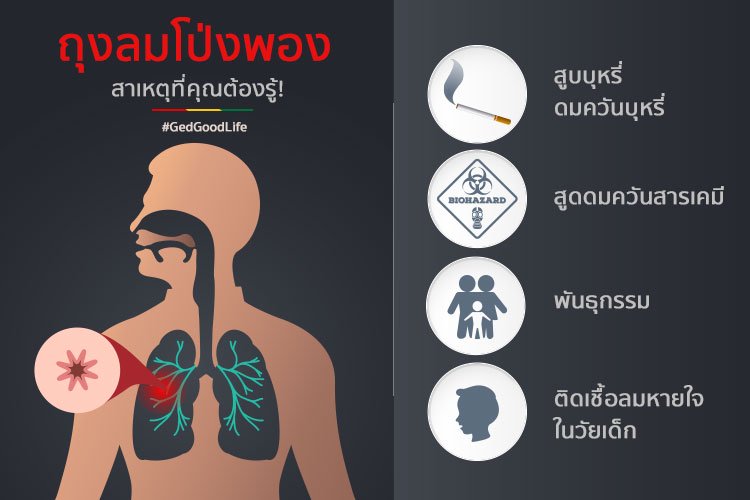 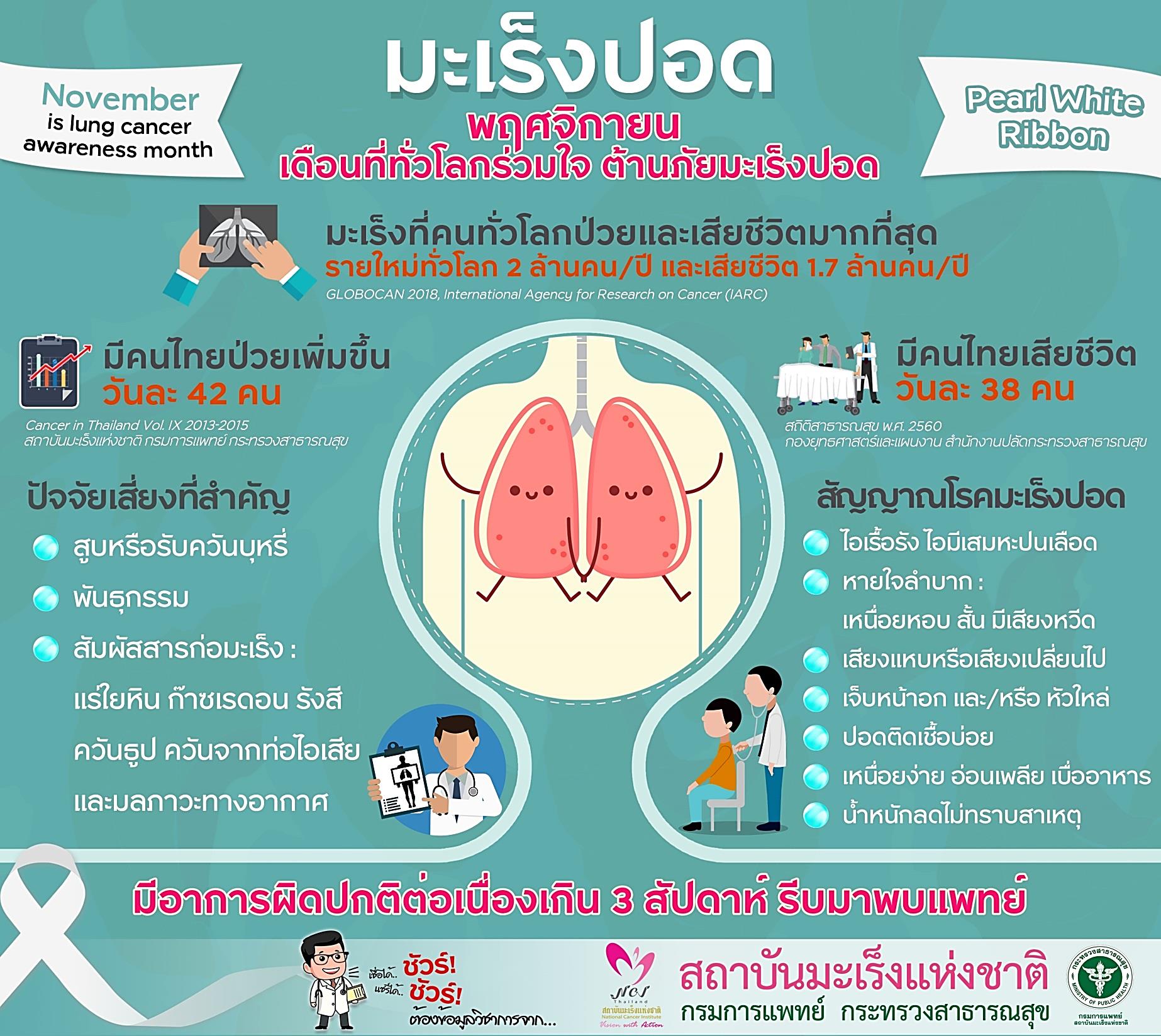 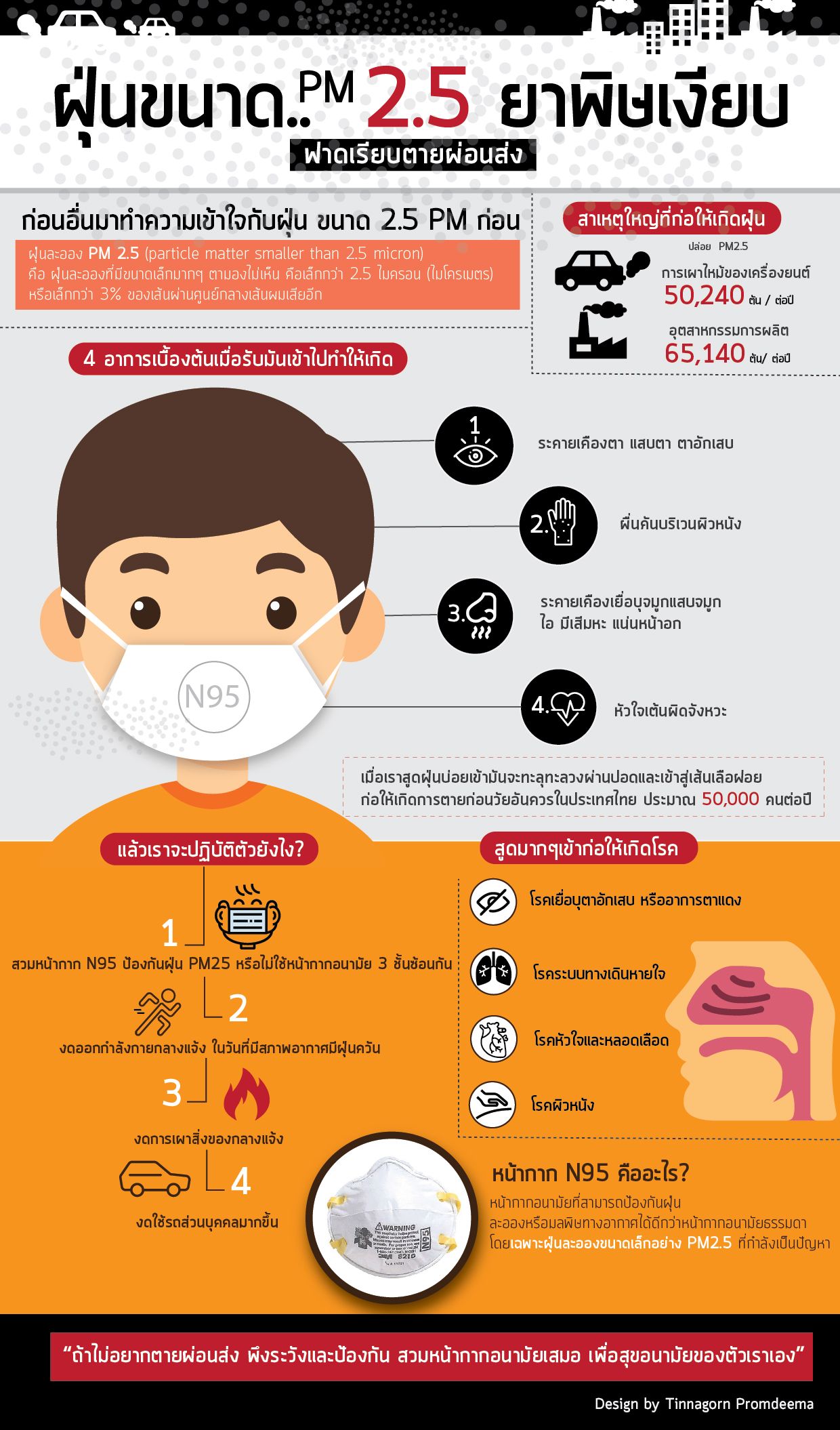 การดูแลรักษาอวัยวะในระบบหายใจให้ทำงานเป็นปกติ
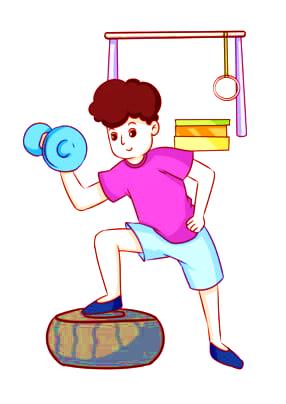 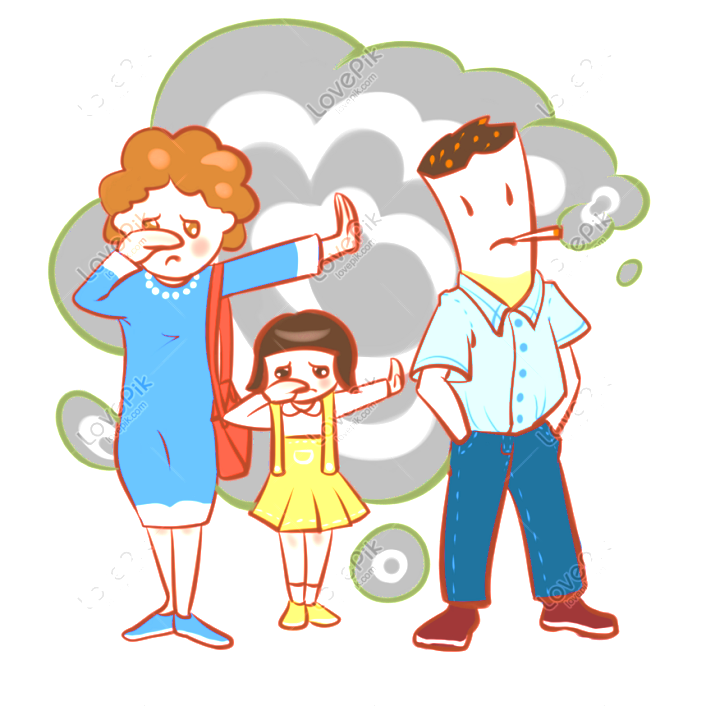 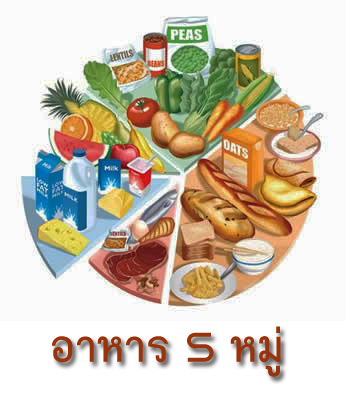 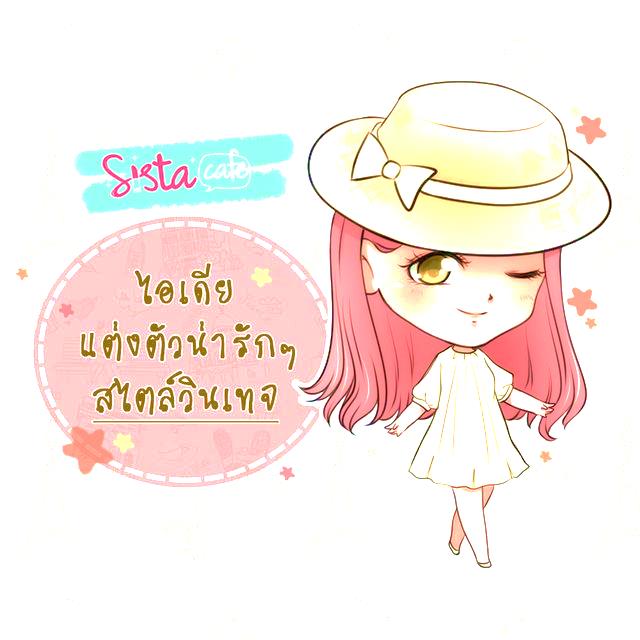 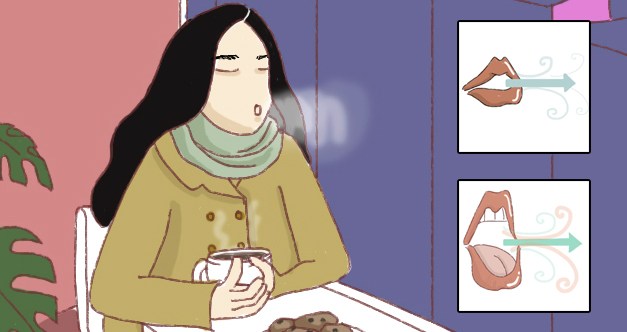 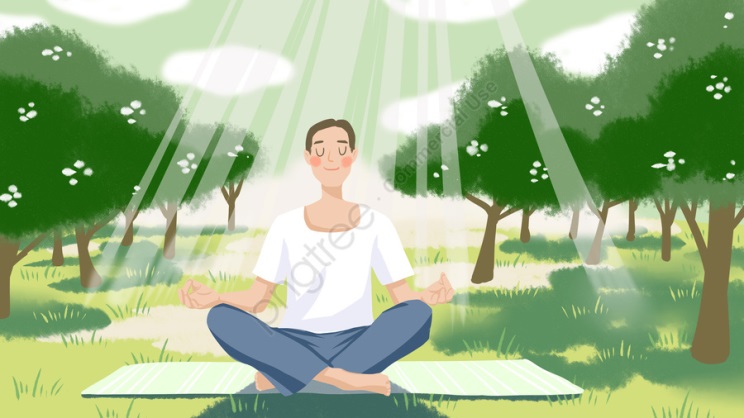 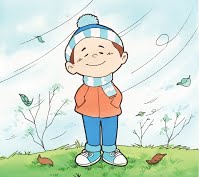